Values That Underpin the CU Trust
Encourage Voluntary Participation
Stimulate and Support Local Leadership
Everything at a High Quality
Learning is Child Directed
Reviews are Independent and Authoritative
All Parts of the CU Movement are Financially sustainable
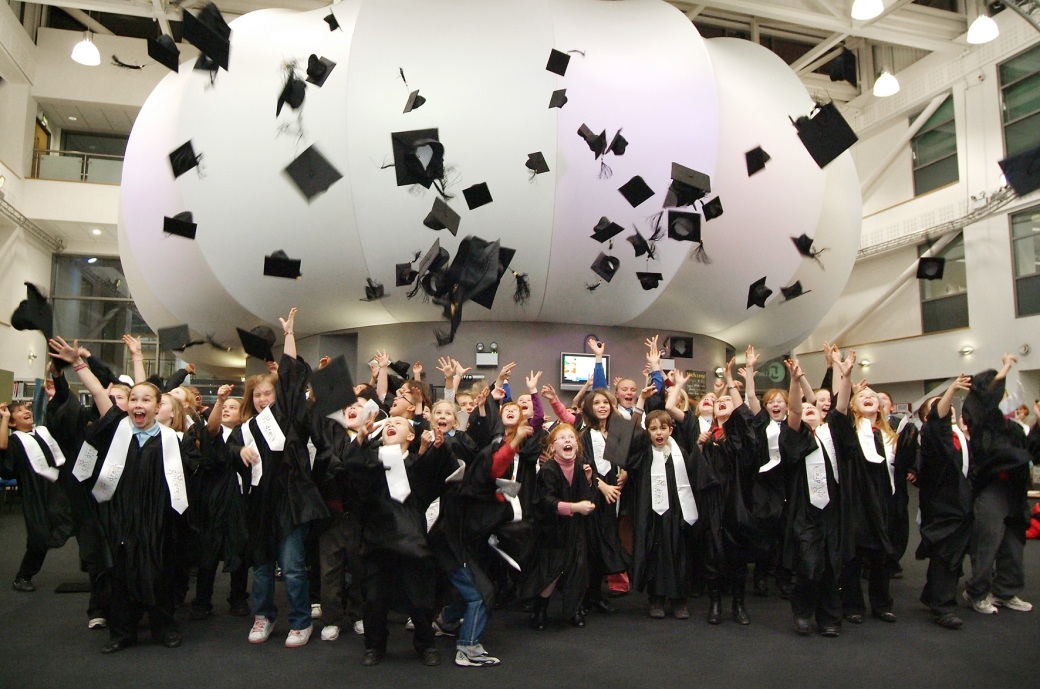 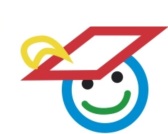 Schools and Academies
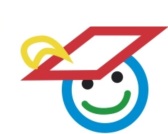 Partner organisations
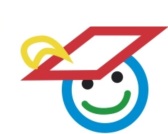 HE and FE
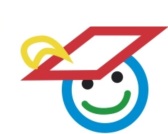 Children
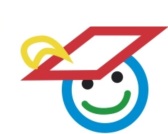 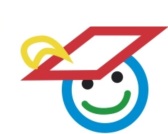 New local CU legal Structures
Local Authorities
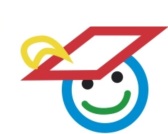 CU Managers
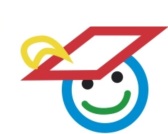 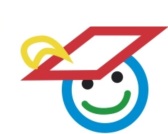 Chancellors and Patrons
National CU Office
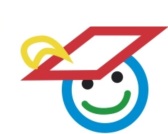 CU Trustees
The future
Continue our Growth
Better and More Effective Publicity and Belief in the CU
Innovative Partnerships
More Funding not just from Government
You are Successful
Children do Benefit
Society will Benefit
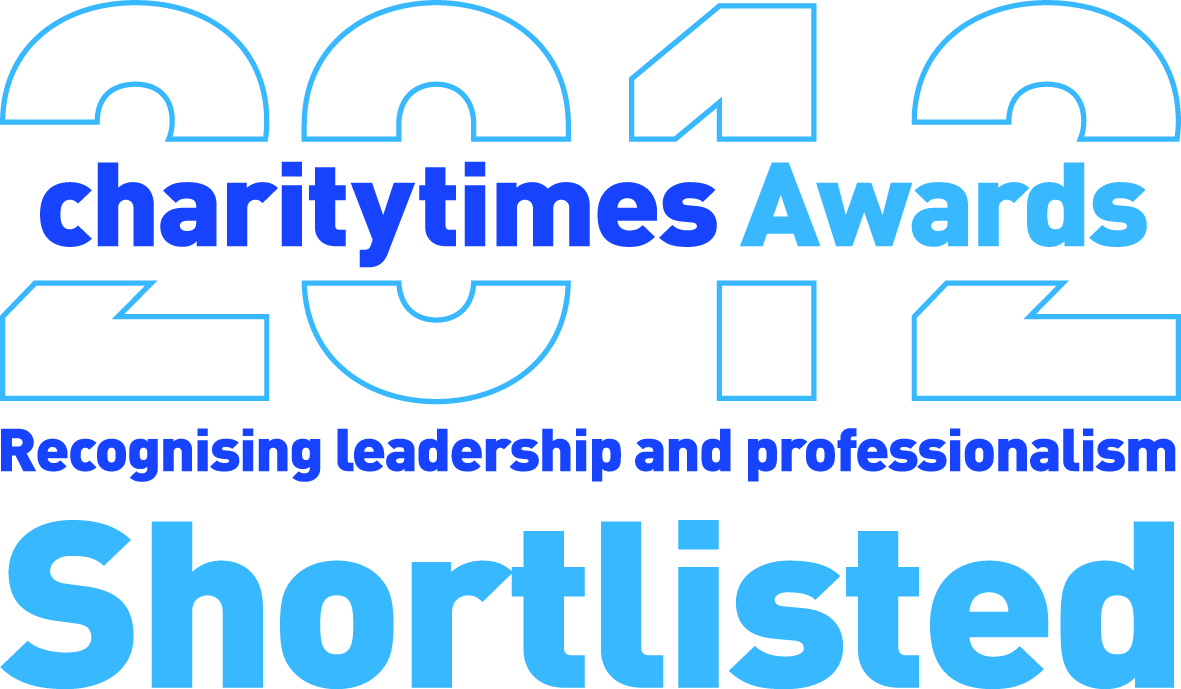 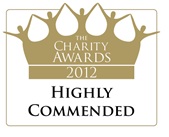 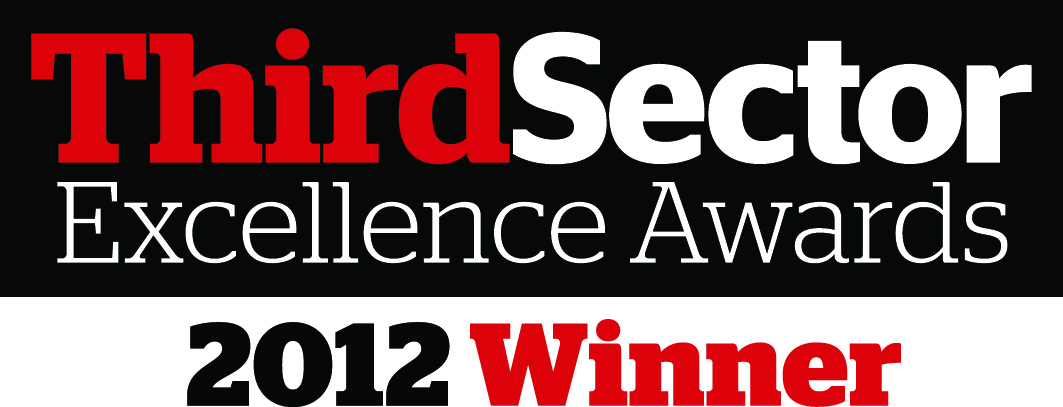 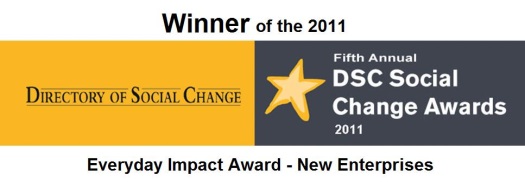 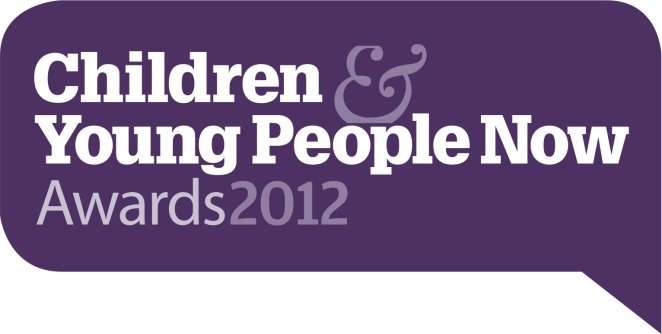